Directions:
Drag the shapes below over to the word search and use them to circle each word.  
Make them longer or shorter to fit around each word.
Take from the pile of marks below to check off each word as you find it.
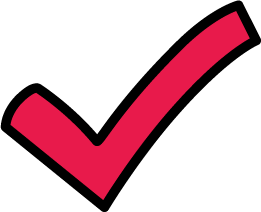 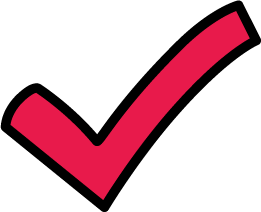 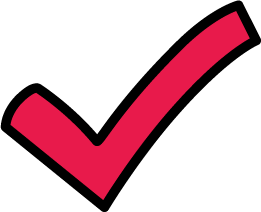 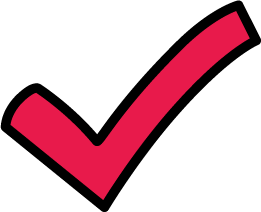 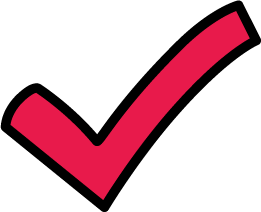 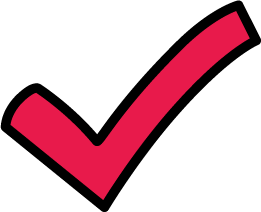 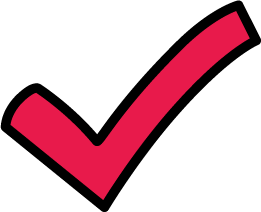 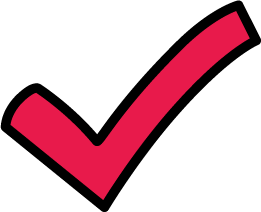 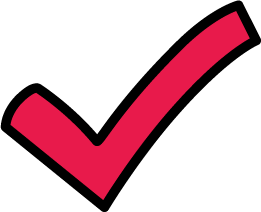 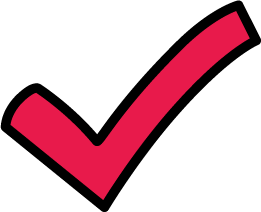 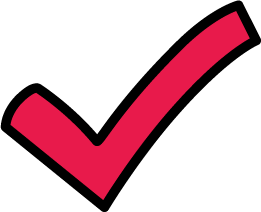 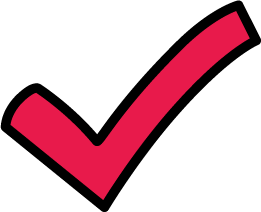 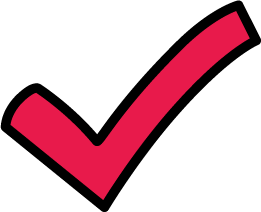 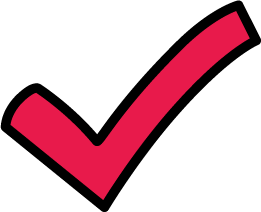 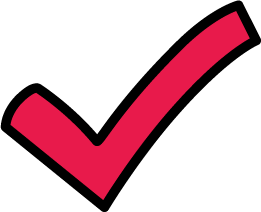 Directions:
Drag the shapes below over to the word search and use them to circle each word.  
Make them longer or shorter to fit around each word.
Take from the pile of marks below to check off each word as you find it.
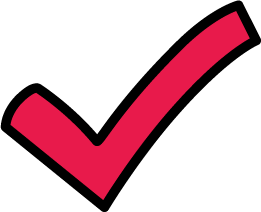 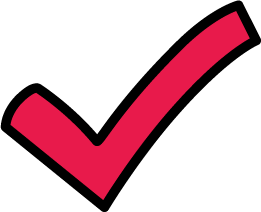 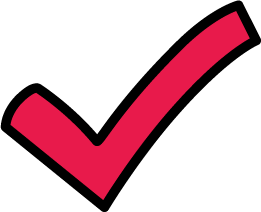 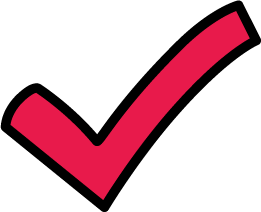 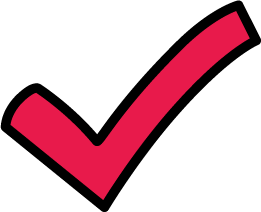 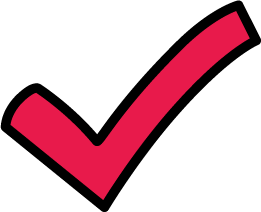 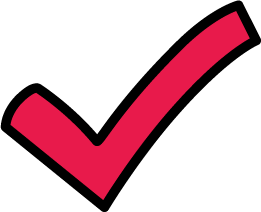 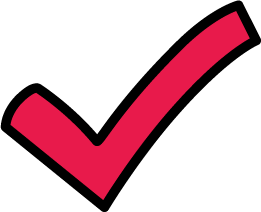 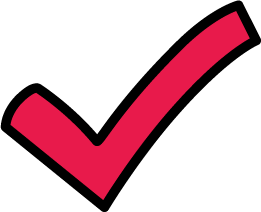 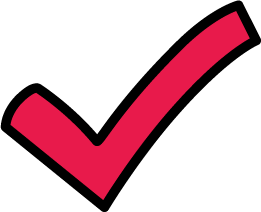 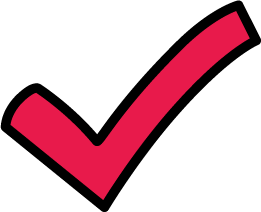 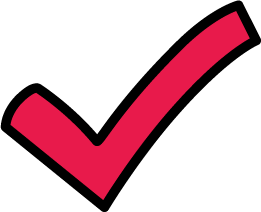 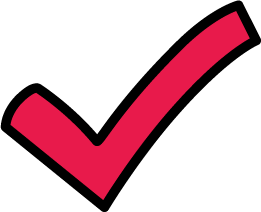 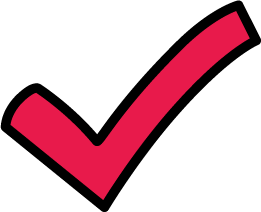 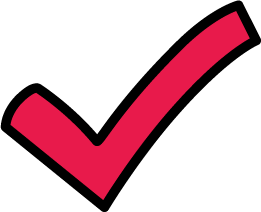 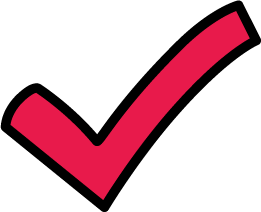 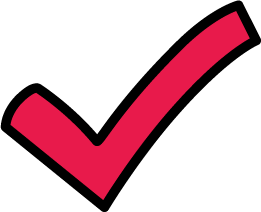 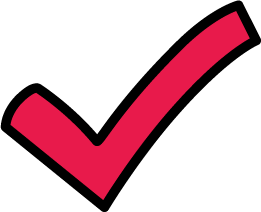 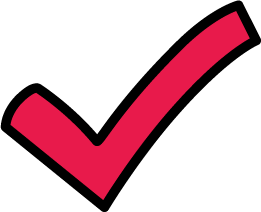 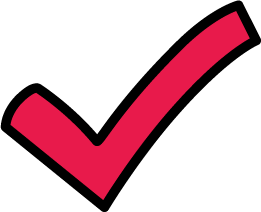 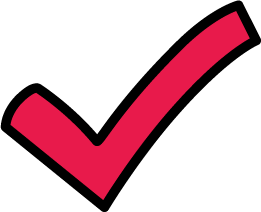 Directions:
Drag the shapes below over to the word search and use them to circle each word.  
Make them longer or shorter to fit around each word.
Take from the pile of marks below to check off each word as you find it.
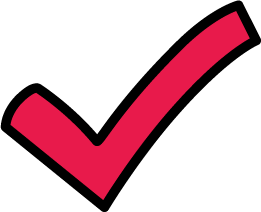 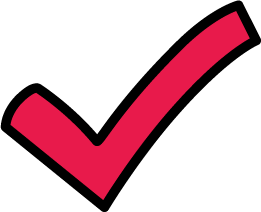 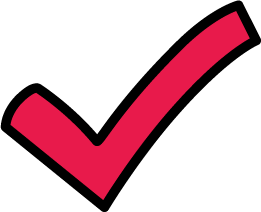 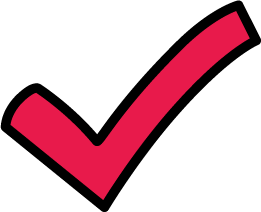 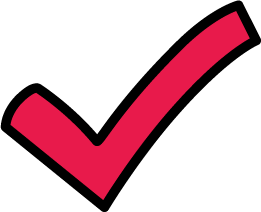 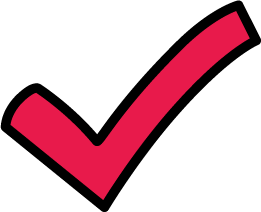 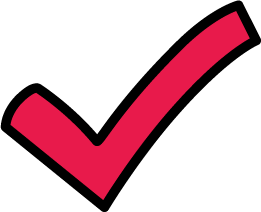 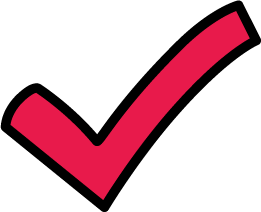 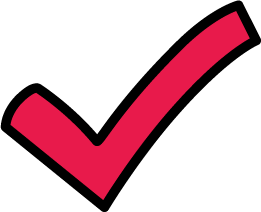 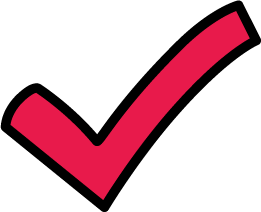 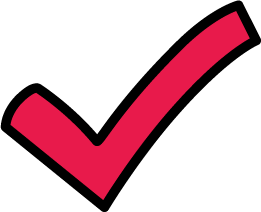 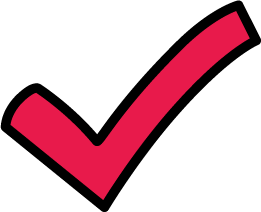 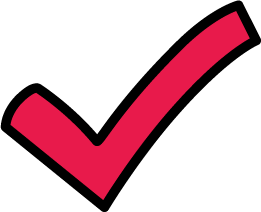 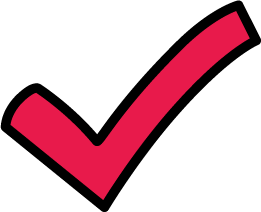 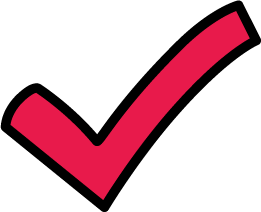 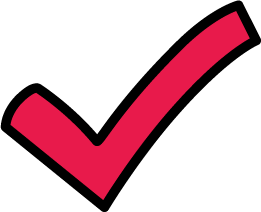 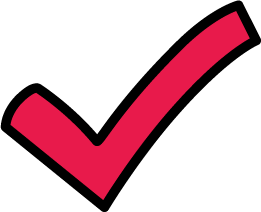 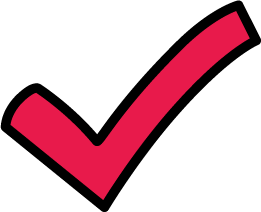 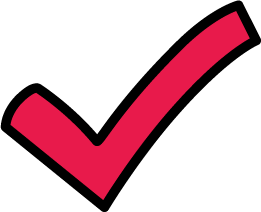 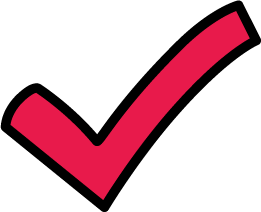 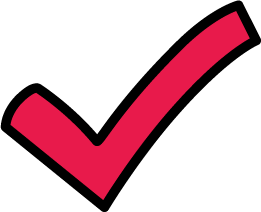 Directions:
Drag the shapes below over to the word search and use them to circle each word.  
Make them longer or shorter to fit around each word.
Take from the pile of marks below to check off each word as you find it.
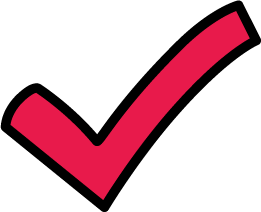 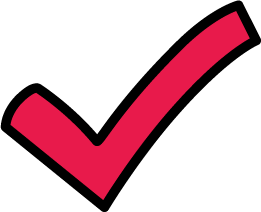 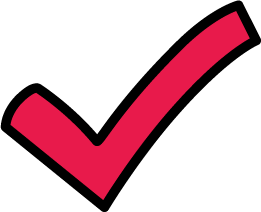 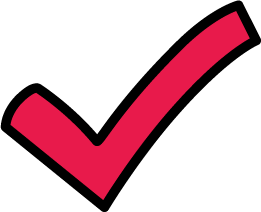 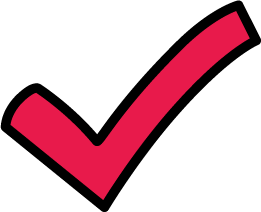 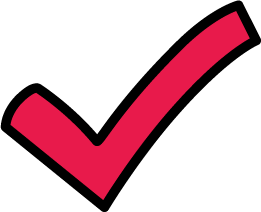 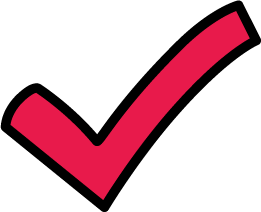 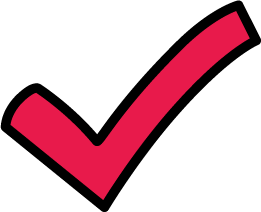 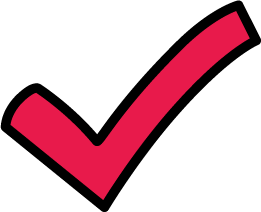 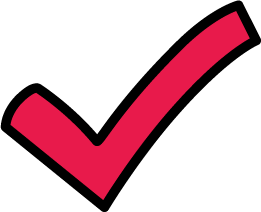 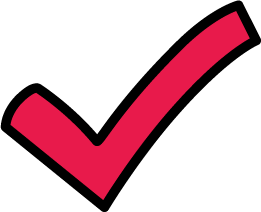 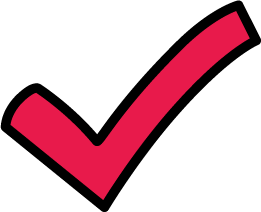 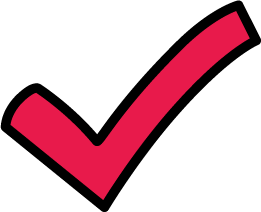 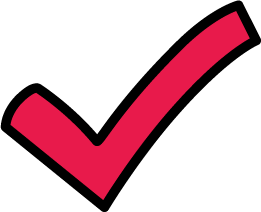 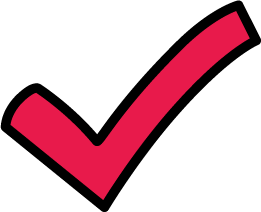 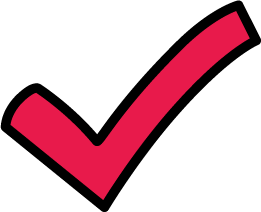 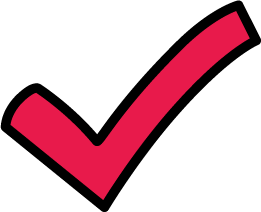 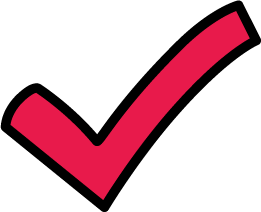 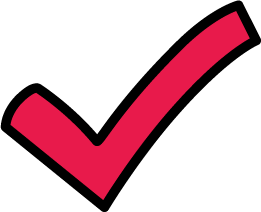 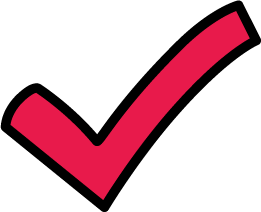 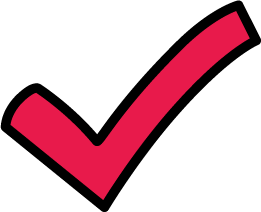 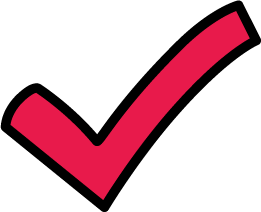 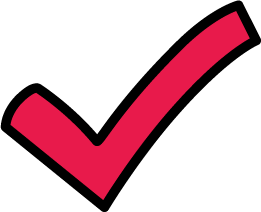 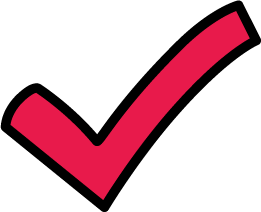 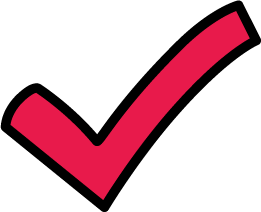 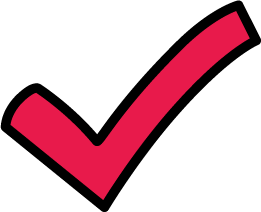 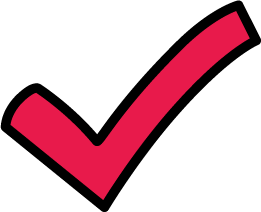